Leonardo da Vinci
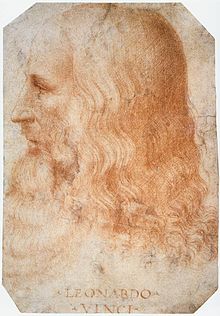 Vinci, Republic of Florence
 April 15, 1452 – May 2, 1519
Amboise, Kingdom of France


 painter, sculptor, architect, musician, mathematician, engineer, inventor, anatomist, geologist, cartographer, botanist, and writer
Leonardo has often been described as the archetype of the Renaissance Man
Among his works, the Mona Lisa is the most famous and most parodied portrait[ and The Last Supper the most reproduced religious painting of all time
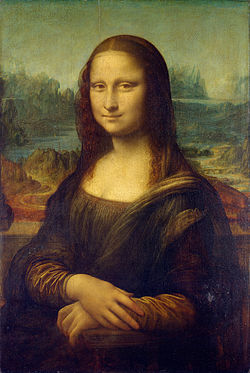 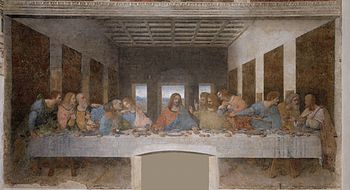 He would keep journals full of drawings and sketches, often of different subjects that he was studying
 Some of his drawings were previews to later paintings, some were studies of anatomy, some were closer to scientific sketches
Many of his drawings were on the subject of anatomy. He studied the human body including many drawings on muscles, tendons, and the human skeleton.
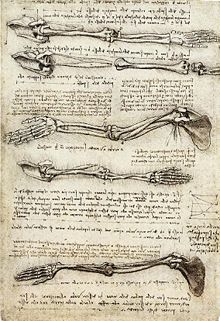 One famous drawing is the Vitruvian Man drawing
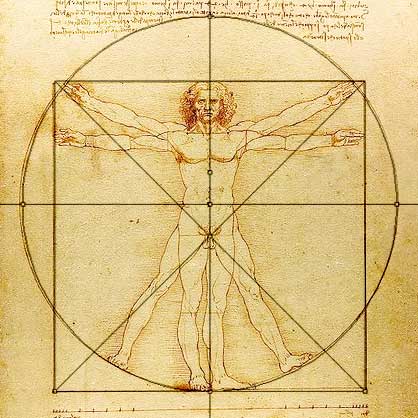 Italian Euro coin
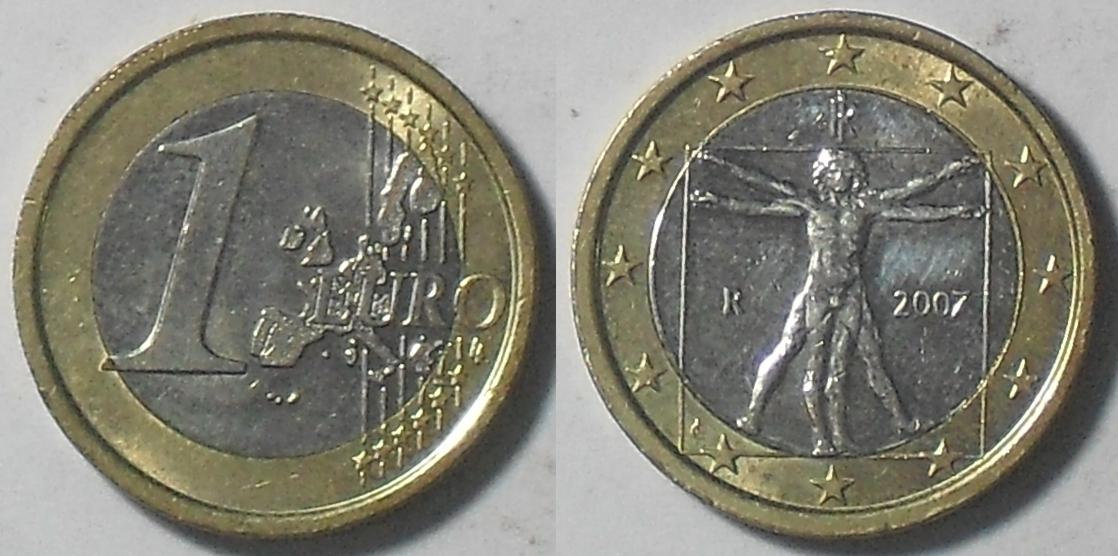 He conceptualised flying machines, a tank, concentrated solar power, an adding machine, and the double hull
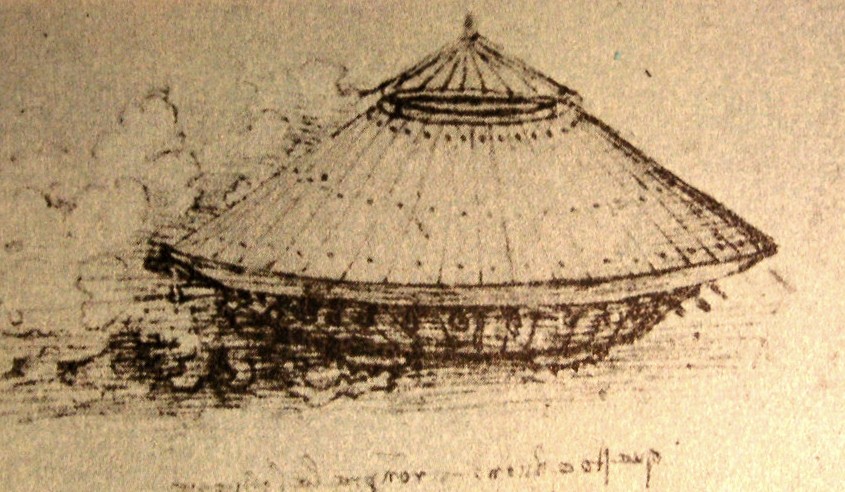 Adding machine
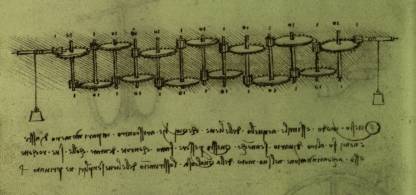 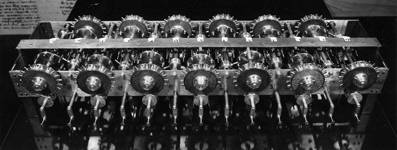 discoveries in anatomy, civil  engineering, optics, and hydrodynamics
Childhood
first five years in the hamlet of Anchiano in the home of his mother
 then the household of his father, grandparents and uncle, 
His father had married a sixteen-year-old girl named Albiera
When Leonardo was sixteen his father married again, to twenty-year-old Francesca Lanfredini
About the age of 14 he became an apprentice to a famous artist named Verrocchio
his full birth name was "Lionardo di ser Piero da Vinci„
Only around 15 of his paintings are still around.
The Mona Lisa is also called "La Giaconda" meaning the laughing one.